Geriatric Assessment and Interventions for Older Cancer Patients: Past, Present, FutureHarvey Jay Cohen, MDU13 ConferenceMay 13, 2015
1
GEM Early Stirrings
Models of Geriatric Care in UK in 30’s-40’s
 US awareness – 1970’s; elderly complex,   
		multifaceted issues
 Many issues not uncovered in routine 		evaluation
	   - Kanes’ book – 1981
 Hospitalized older patients at risk for 		Functional Decline
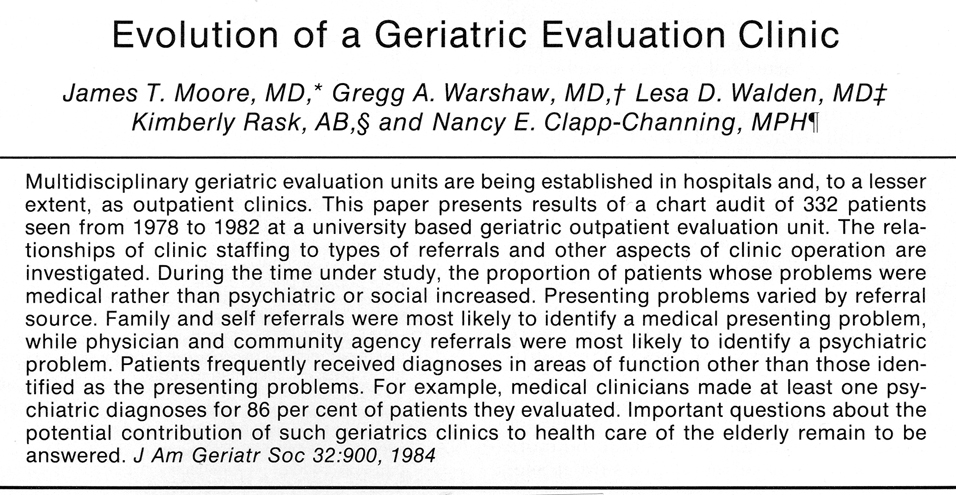 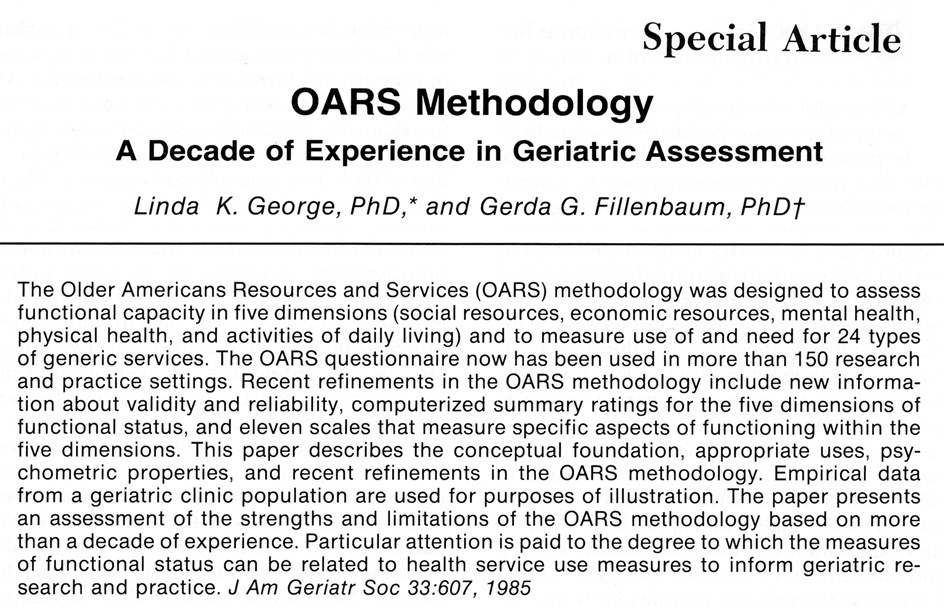 ASSESSMENT OF THE ELDERLY PATIENT
Medical
Cognitive
Affective
Functional
	 -  Physical
	 -  Social
Economic
Social support/caregiver
Environmental
Quality of life/well-being
GOALS OF GERIATRIC ASSESSMENT
Improve Diagnostic Accuracy
Guide Selection of Interventions
Recommend optimal environment
Predict outcomes
Monitor clinical changes
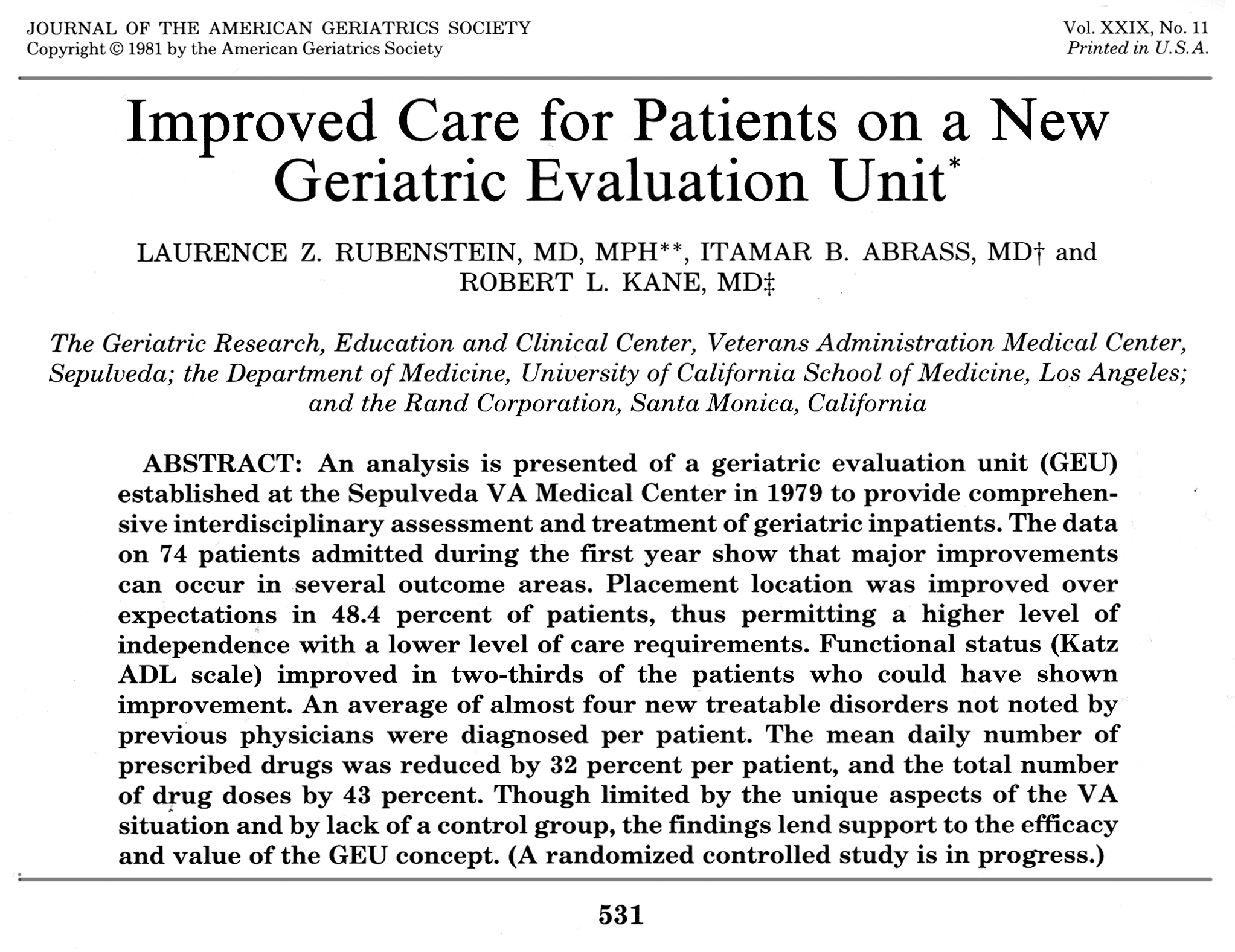 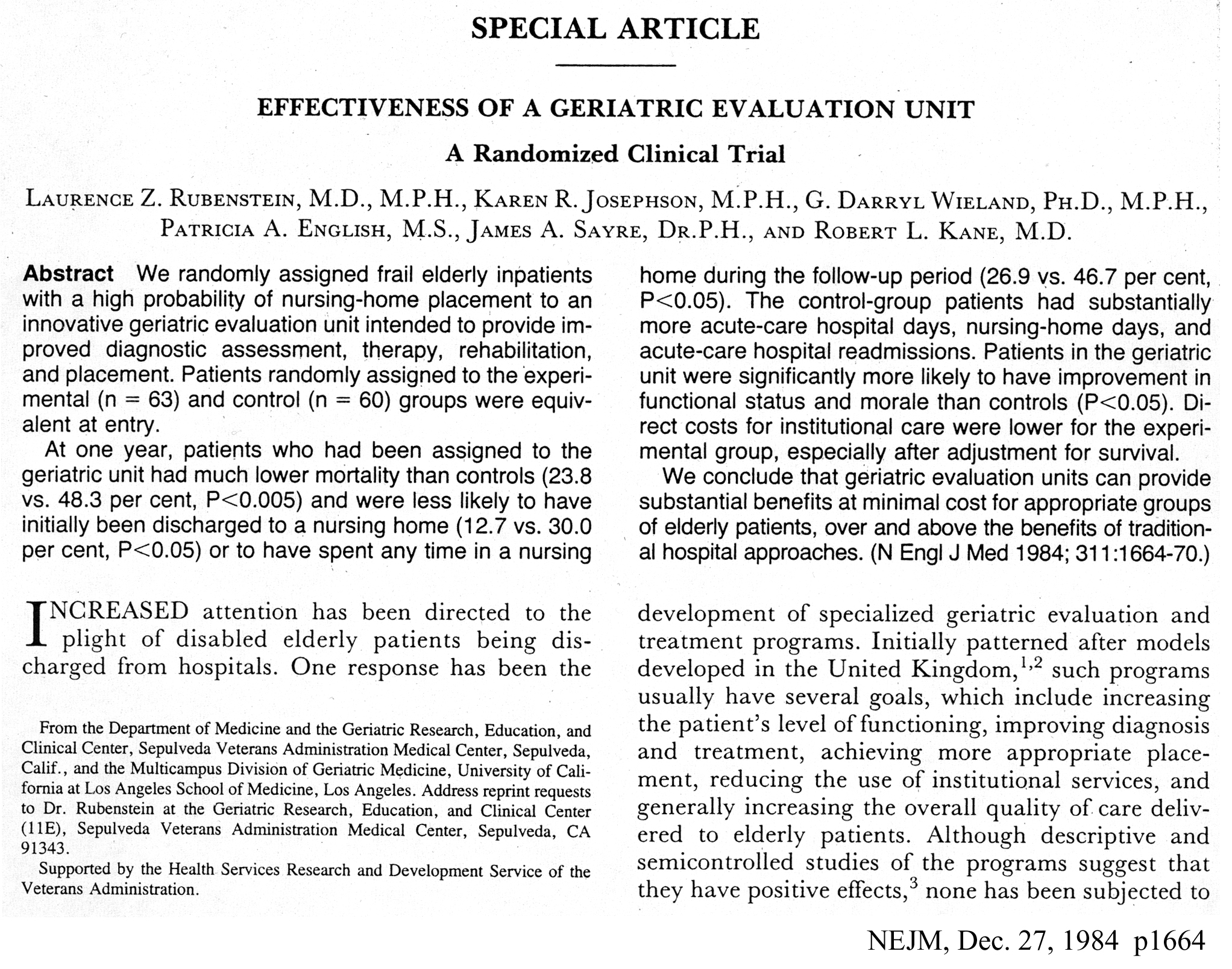 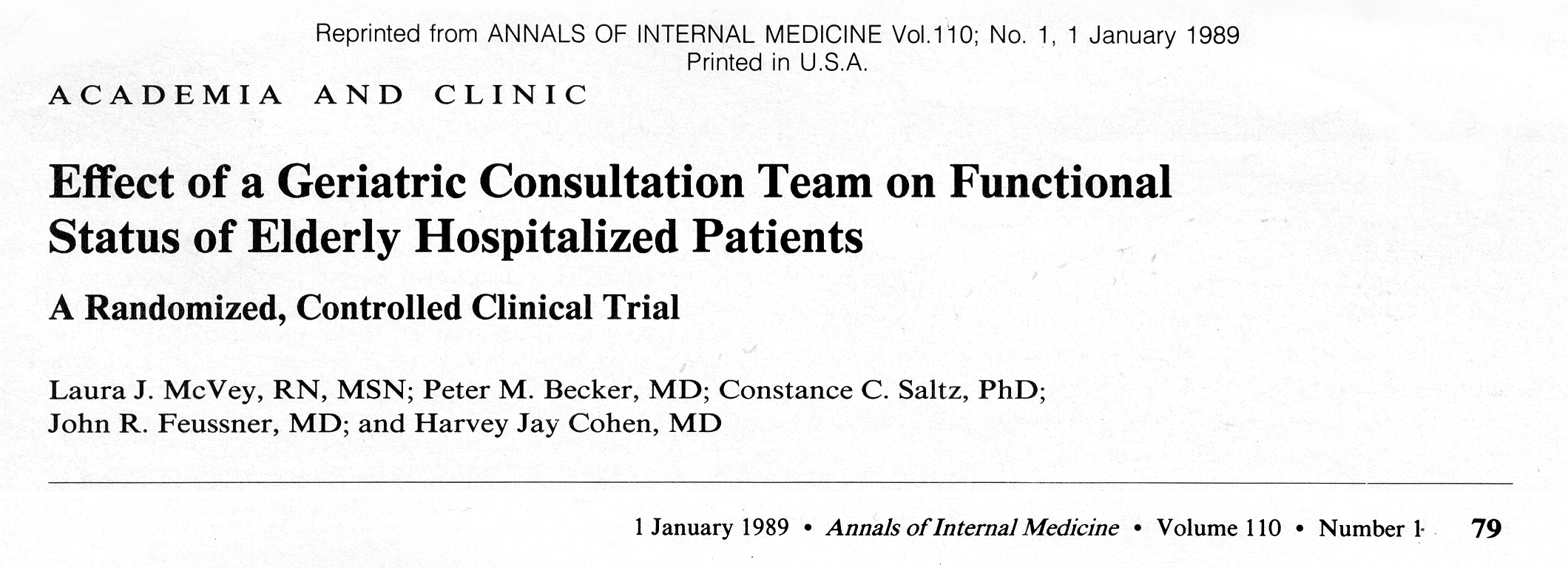 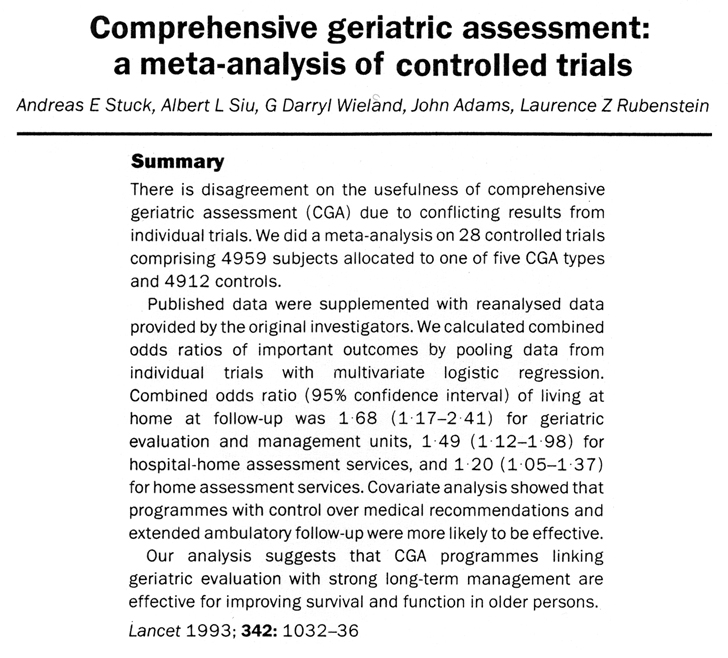 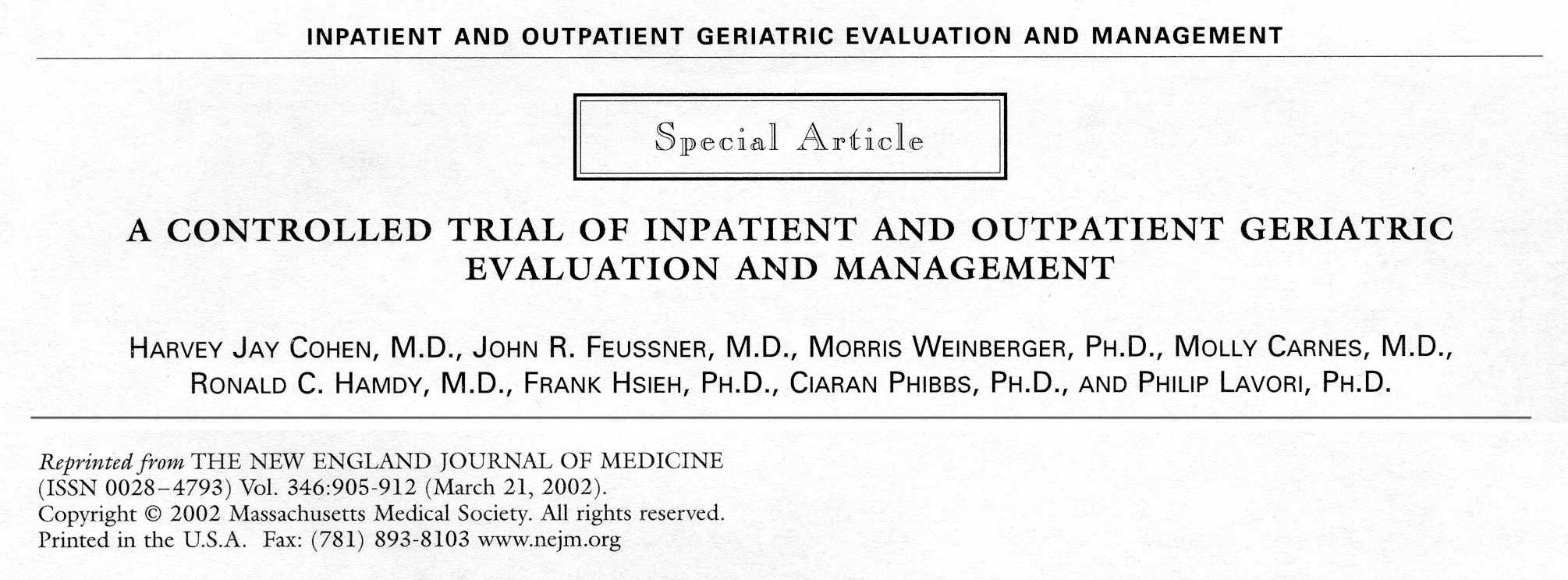 GEM Trial Results
GEMU pts better at Discharge in:
		SF36 – Physical Functioning
		Bodily Pain – also at 1 year
		Energy/Fatigue
		General Health
		Basic ADL		
   		PPT			
2.    GEMC better at 1 year in:
	   energy, general health 	
		SF36 mental health 	
No difference in mortality at DC or 1 year 
					
				         Cohen et al NEJM 346:905, 2002
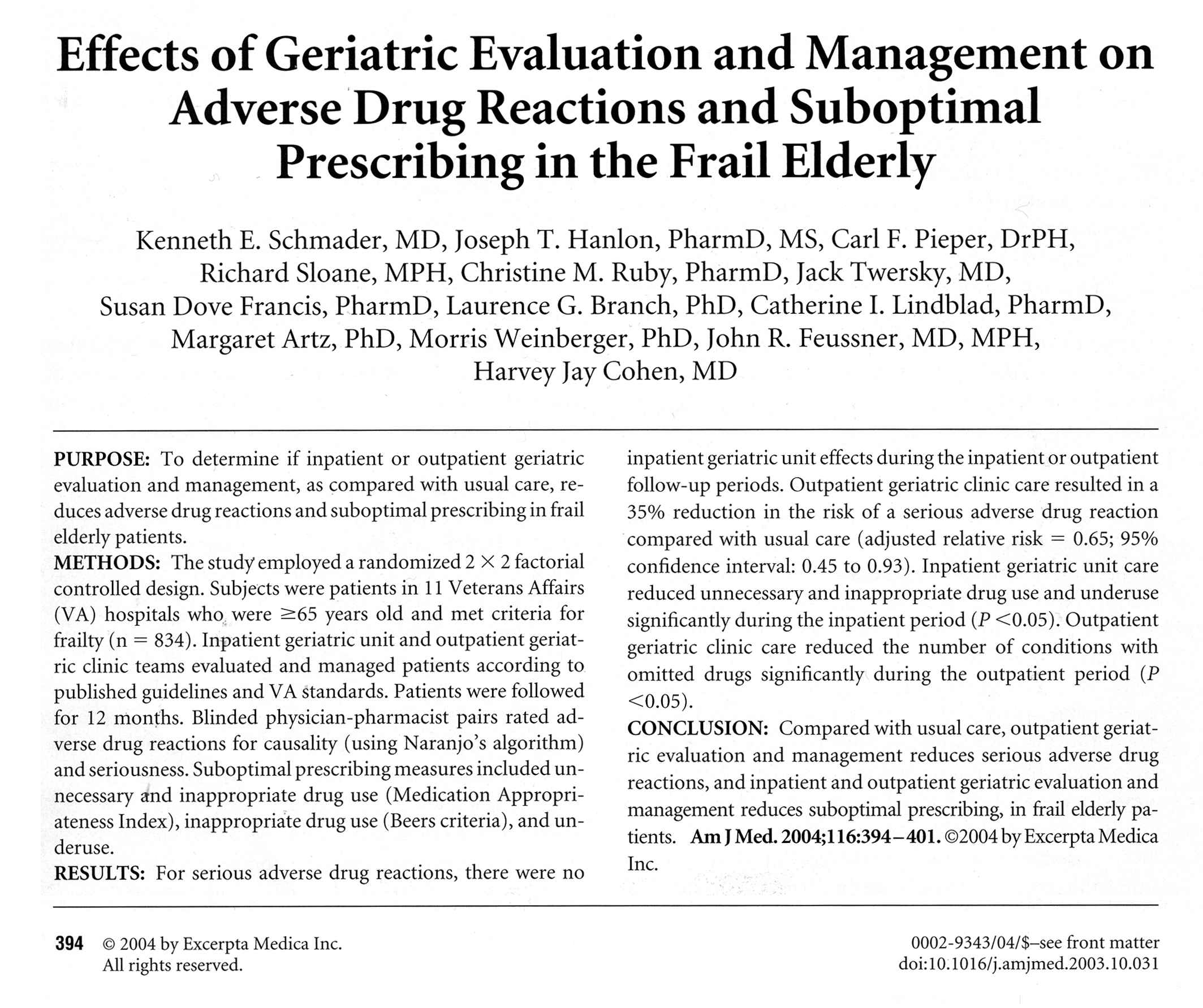 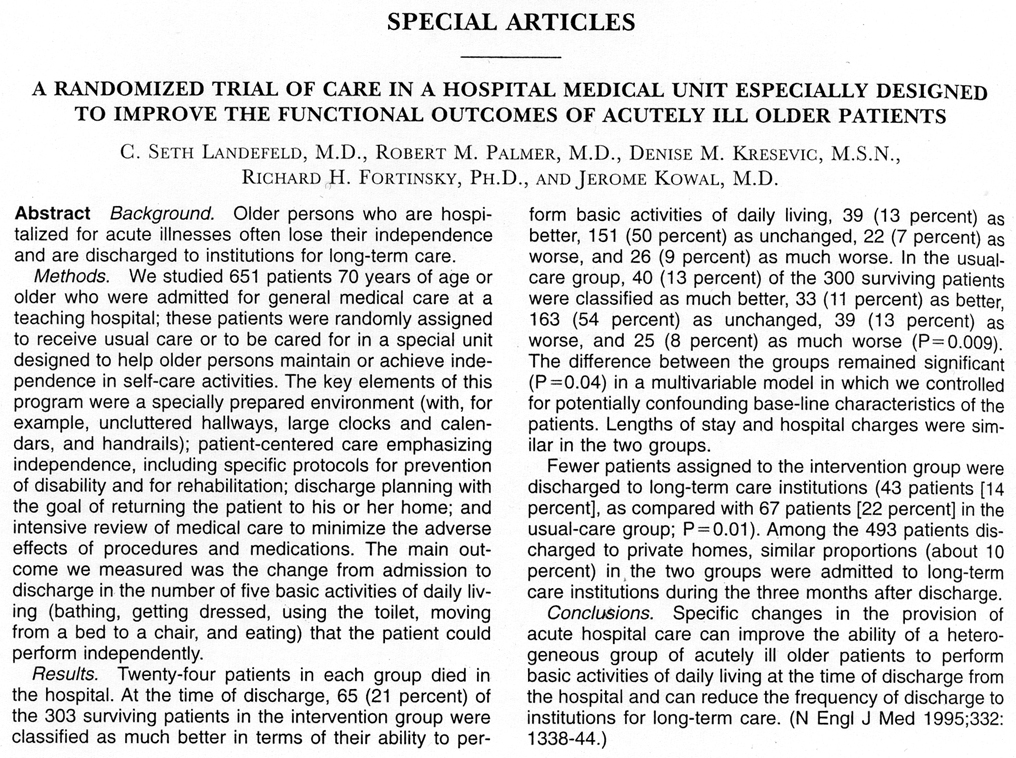 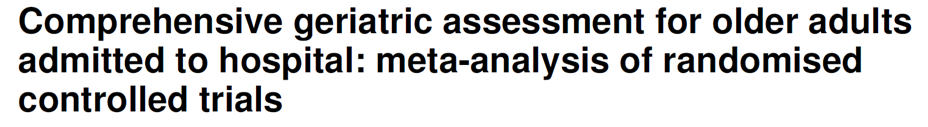 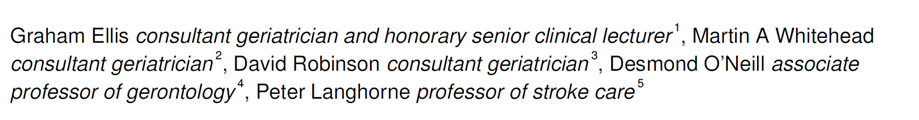 CGA Patients

More likely alive and at home	       1.16 (1.05-1.28) p= .003

Less likely in residential care	       0.78 (.69-.88)     p= < .001

Less likely to experience 
                         deterioration                 0.76 (.68-.90)    p=.001
Ellis G. et al, BMJ 343:1-10, 2011
CGA Across the Spectrum
Outpatient
Home: Improve function; mortality
Clinic-based: Improve function; QOL
Community care: Reduced admissions; Readmissions
Inpatient:
Geri Consultation
Acute Care of the Elderly (ACE) 
GEMU
Comprehensive Geriatric Assessment (CGA)
Multidimensional, interdisciplinary, interprofessional
Diagnostic process 
Comprehensive 
Medical
Psychological
Functional
Patient centered plan that is used to optimize not just predict or assess
To develop a coordinated and integrated plan for treatment and long-term follow up
Account for social and environmental circumstances
COMPREHENSIVE GERIATRIC ASSESSMENT	   FOR OLDER CANCER PATIENTS
Bernabei (2000) – proposed “minimal data set”	– extensive
Balducci (1998) – applied principles in outpatient 	setting
Ingram (2002) – utilized self report pre-visit data  
         collection for outpatient setting
Repetto (2002) – CGA added information to 
     	performance status in inpatient setting
Hurria (2005) – combination self report and 
        	performance based
GERIATRIC ASSESSMENT FOR ELDERLY CANCER PATIENTS
Goals
Prediction of outcomes, e.g. toxicity
Patient selection
Management during treatment
Comorbidities
Medications
Survivorship management
Freyer, Ann Oncol 16: 1795, 2005
Hurria, Oncology 21: 351, 2007
Basso, Crit Rev Onc/Hem 66: 163, 2008
Girre, JGMS 63A: 724, 2008
SF-36 scale
GEMU Mean 
UCIP Mean 
P value
GEMC Mean 
UCOP Mean 
P value
Emotional Limitation
D/C
30.02
2.04
0.01
18.64
9.99
0.44
6 M
38.69
- 0.12
0.001
21.01
13.62
0.56
12 M
41.88
15.50
0.08
26.53
32.21
0.71
Bodily Pain
D/C
28.30
10.41
0.009
21.40
15.05
0.36
6 M
31.16
2.76
0.003
19.62
11.39
0.40
12 M
37.83
9.65
0.006
24.99
23.39
0.88
Mental Health
D/C
5.59
- 6.55
0.01
3.73
- 6.74
0.03
6 M
11.86
- 7.58
0.006
- 1.04
9.43
0.15
12 M
9.89
-3.07
0.11
5.75
1.20
0.58
EFFECT OF GEM ON SF-36
In Elderly Cancer Patients
n = 44
n = 55
n =  53
n = 56
Rao, JGMS, 60A:798, 2005
CONCLUSIONS
Impressive and sustained effect 
        on bodily pain
Positive effect on emotional limitations 
        and mental health parameters
No effect of GEMU on overall survival 
        and mortality
No difference in costs between GEMU 
        and usual care of cancer patients
Rao, JGMS, 60A:798, 2005
CGA-CA:  OTHER APPROACHES
Clinical Interview – Monfardini S et al, 
			Cancer 77:395-401, 1996
		     Takes 27 minutes provider time

Mailed in Questionnaire – Ingram S et al,
			J Clin Oncol 20:770-775, 2002
		     Takes about 40 minutes patient time

Self Administered Questionnaire – Hurria et al,
			Cancer 104:1998-2005, 2005
		     Takes 27 minutes, including 3-4 minutes 
			 provider time
GERIATRIC ASSESSMENT MEASURES SELECTED BASED ON RELIABILITY, VALIDITY, BREVITY AND PROGNOSTIC VALUE
Domain		             Measures   
____________________________________________________________
Functional Status	ADL of MOS Physical Health Scale 
				IADL {Subscale of the OARS}
     				Karnofsky Performance Status {Physician-Rated}
				Karnofsky Performance Status {Patient-Rated}
				Timed Up and Go
				Number of Falls in Last 6 Months
Comorbidity		Physical Health Section {Subscale of the OARS}
Cognition		Blessed Orientation-Memory-Concentration Test
Psychological		Hospital Anxiety and Depression Scale
Social Functioning	MOS Social Activity Limitations Measure
Social Support		MOS Social Support Survey:
				   Emotional/Information and Tangible Subscales
				Seeman and Berkman Social Ties
Nutrition		Body Mass Index
				% Unintentional Weight Loss in Last 6 Months
Medications 		List Prescribed, Herbal, OTC
Hurria, Crit Rev Onc/Hem 59:211, 2006
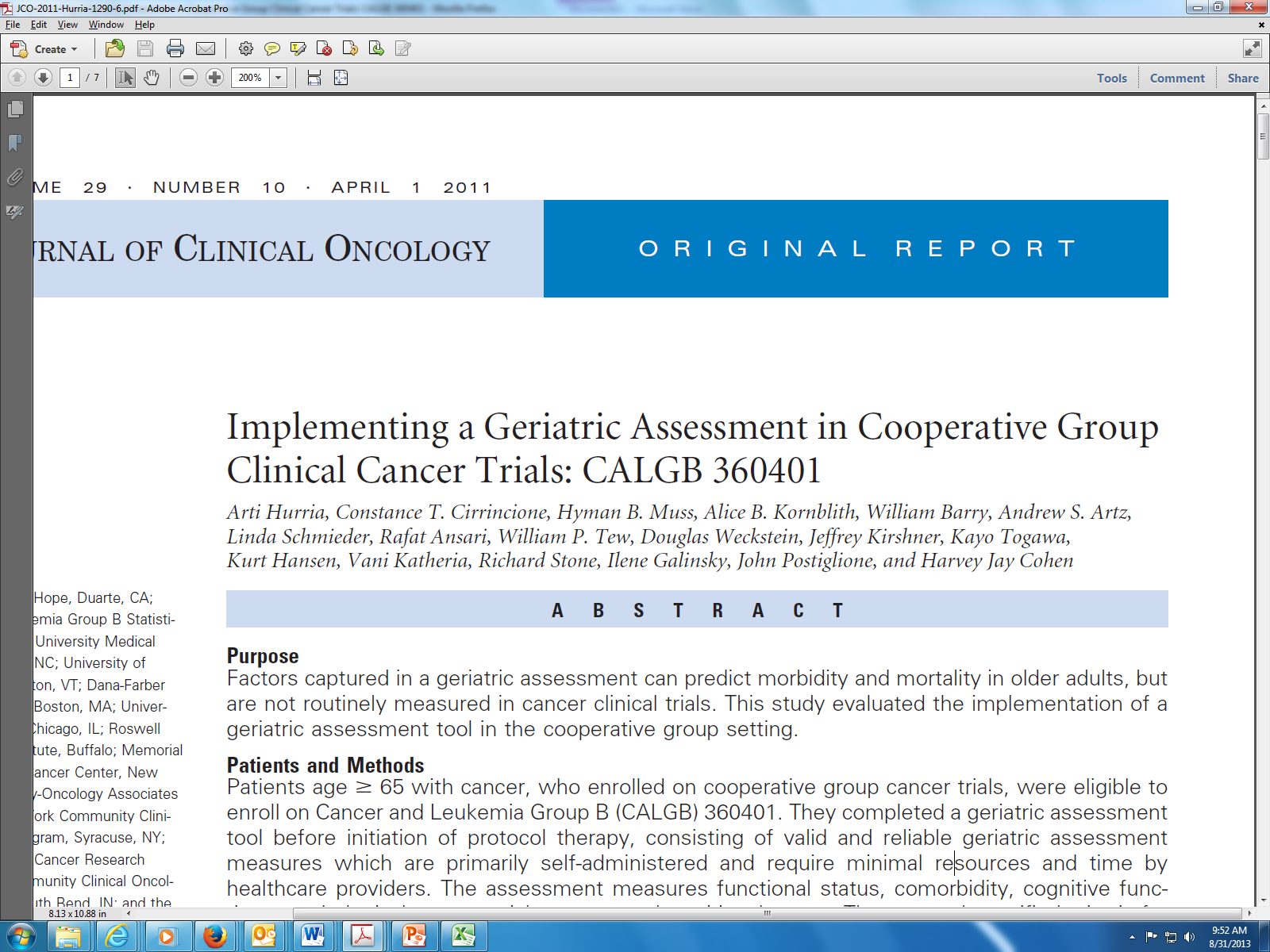 J Clin Oncol 29:1290-1296, 2011
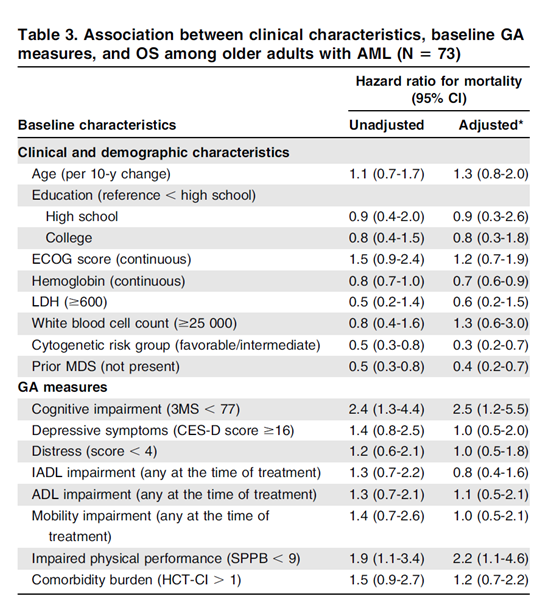 H. Klepin,  Blood 121:4287, 2003
Model Performance:
Prevalence of Toxicity by Score
High (83%)
Medium (52%)
Low (30%)
Grade 3-5 Toxicities
Total Risk Score
Hurria, JCO 29:3457-3465, 2011
CRASH Model
% Risk
Score
Extermann, Cancer 118:3377-3386, 2012
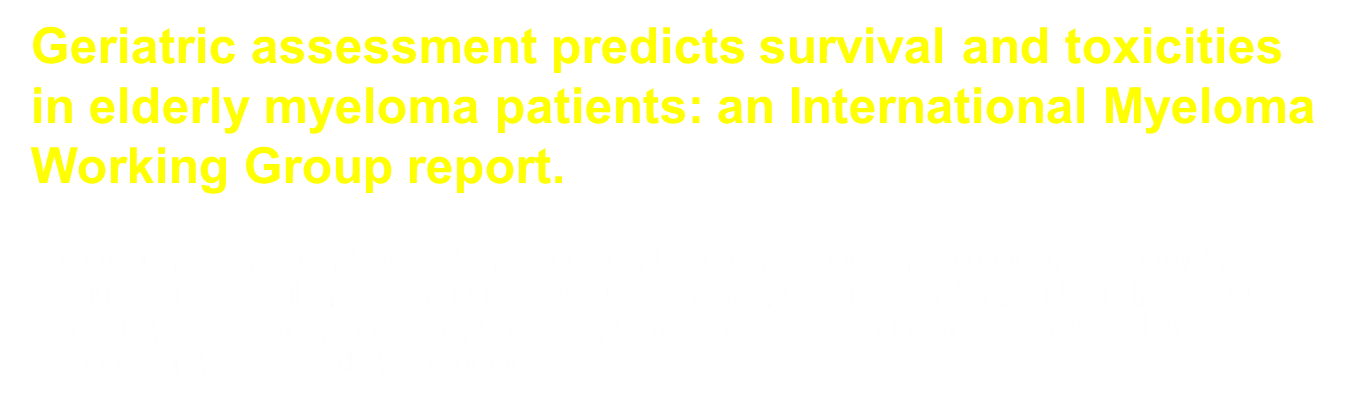 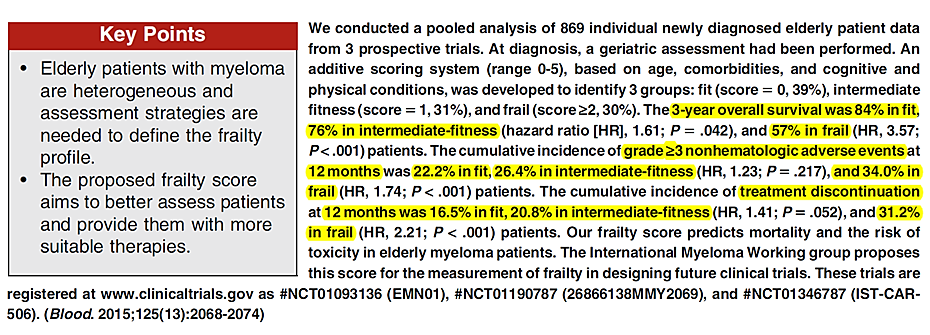 Blood. 125:2068-74, 2015
Geriatric Assessment Screening Tools
aCGA
Barber Questionnaire
Fried Frailty Criteria
Geriatric 8 (G8)
Groningen Frailty Index
Triage Risk Screening Test (TRST)
Vulnerable Elders Survey (VES13)
Lacks Screening Test
NCCN Guidelines V1 2014  Senior Adult Oncology      www.nccn.org
GERIATRIC ASSESSMENT FOR ELDERLY CANCER PATIENTS
Goals
Prediction of outcomes, e.g. toxicity
Patient selection
Management during treatment
Comorbidities
Medications
Survivorship management
Freyer, Ann Oncol 16: 1795, 2005
Hurria, Oncology 21: 351, 2007
Basso, Crit Rev Onc/Hem 66: 163, 2008
Girre, JGMS 63A: 724, 2008
An Update On A Systematic Review Of The Use Of Geriatric Assessment For Older Adults In Oncology
M.T.E. Puts, B. Santos, J. Hardt, J. Monette, V. Girre, E. G. Atenafu, E. Springall and S. M. H. Alibhai
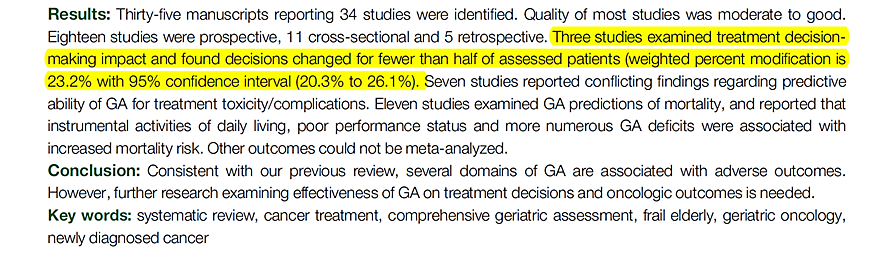 Ann Oncol. 25:307-15. 2014
Relevance of a Systematic Geriatric Screening and Assessment in Older Patients with Cancer: Results of a Prospective Multicentric Study
C. Kenis, et al; Ann Oncol 24:1306, 2013
1967 Cancer Patients ≥ 70 years of age

G8 abnormal  in 70%        Comprehensive Geriatric Assessment (CGA)

Unknown geriatric problems – 51% (    function, nutrition fatigue, falls, depression, pain most common)

Interventions planned -26% (nutrition, depression fatigue, function most common)

Assessment influenced treatment decision – 25%
What Next?
Enhance the Assessment

CGA to Guide Interventions

Survivorship Management
Characterization of the Older Cancer Patient
Standard History and Physical Exam

 Comprehensive Geriatric Assessment

 Tumor Characterization
	- Histology
	- Genetics

 Host Biology
	- Fluid Biomarkers
	- Cellular Biomarkers
Association of Markers and Function
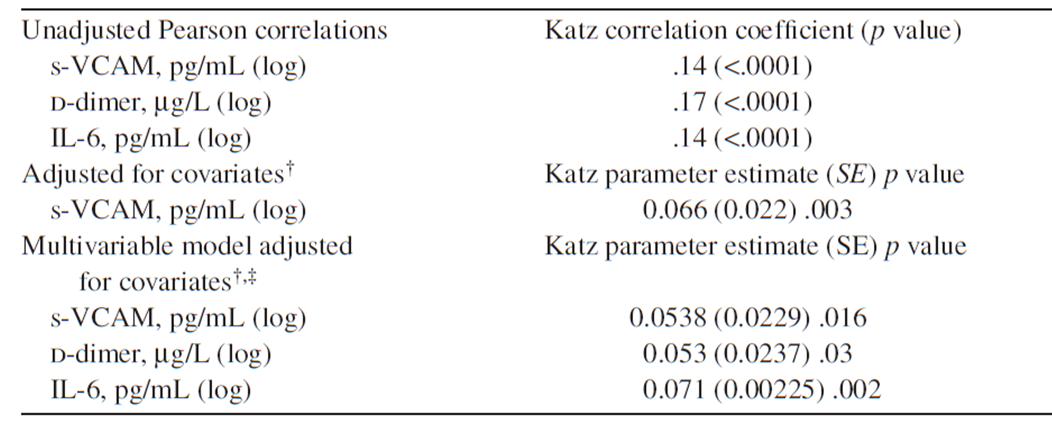 † Analyses were controlled for age, sex, race, education, body mass index, cognitive status, deep depression, self-rated health, cancer, heart attack, stroke, diabetes, hypertension, sleep difficulties, smoking and alcohol use.
Huffman, J Gerontol 66:1373, 2012
Weighted correlations between circulating biomarkers and physical performance
Circulating       Number of          N	             Weighted        Fisher’s Z    Q Statistic
Biomarker          Studies	     Subjects       Correlation		

 IL-6		    6	          603	    -0.22	             -5.39*	     9.27
TNFR-2		    5	          562	    -0.19	             -4.39*	     0.31
D-Dimer		    5	          562	    -0.15	             -3.55*	     6.76
TNFR-1	   	    5	          562	    -0.15	             -3.47*	     2.85
GCSF		    4	          309	    -0.14	             -2.36*	     3.61
TNFa		    6	          603	    -0.09	             -2.27*	     5.78
VCAM		    4	          469	    -0.09	             -1.97*	     3.25
*Adjusted p<0.05 (adjusted for age, BMI, gender, and race).
M. Peterson, J Gerontol A Biol Sci Med Sci. 2015
Hubbard, Muss, Cohen. JCO, 32: 2611, 2014
Proposed Study Schema
Does access to GA data lead to better decision-making and improve outcomes?
Treatment without GA 
Knowledge Arm:
« Usual Care »
MD allowed to choose dose  &  
regimen  (single/ doublet)

Pem +/- Carbo (non-sq)
Gem+/- Carbo (sq)
*Paclitaxel +/- carbo
NSCLC
Stage IV
Age  > 70
  years

ECOG PS 2
Primary End Point: 
OTU*

Secondary: 
Global QoL 
Toxicity
Physical Function

OS, PFS, ORR
Geriatric
Assessment
PRO/ QoL
Physical Function
Pt Expectations*
R
A
N
D
O
M
(Randomization by site)*
GA knowledge Arm
MD provided GA/ Tox score results & 
Implications/ risks

MD allowed to choose dose  &  
regimen  (single/ doublet)

Pem +/- Carbo
Gem+/- Carbo
Paclitaxel+/- Carrbo
Strat factors:
Histology
Gender
Age > 80
* These areas need further discussion
[Speaker Notes: 451 patients with advanced NSCLC aged between 70 and 89 years and a PS of 0 to 2 ,were randomised 1 to 1 between single agent therapy with either vinorelbine or gemcitabine and the doublet of carboplatin and paclitaxel. At progression or in case of excessive toxicity, both arms were switched to erlotinib 150 mg/d.]
SURVIVORSHIP MANAGEMENT
Problem:

Oncologists do a good job of cancer related management – not so good at comorbidities and functional status
		
Primary care providers do good job of comorbidites and functional status – not so good at cancer related
			                                 Earle, Cancer, 101: 1712, 2004
			                                                    Mao, JCO 27: 933, 2009

Current care plans concentrate on cancer related issues for the primary care provider
SURVIVORSHIP MANAGEMENT (cont.)
Potential Answers:

Share care, clear communications

Geriatric specific “Survivorship Care Plan” for both oncologists and primary care providers

Oncology providers can use Geriatric Assessment screening to indicate need for further evaluation, e.g. brief CGA
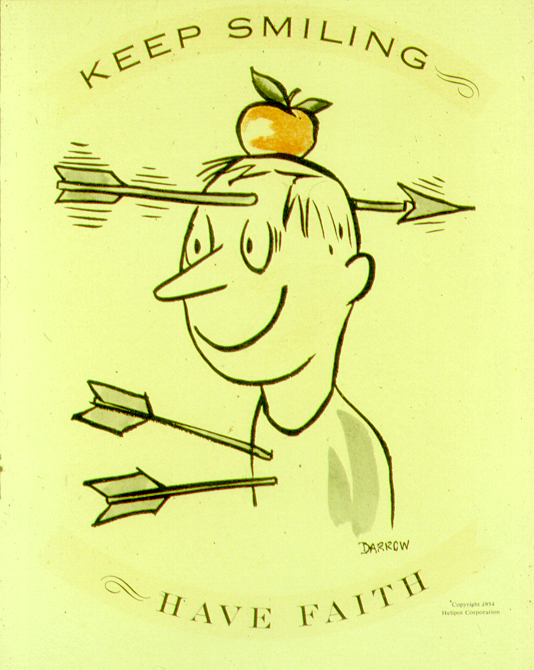